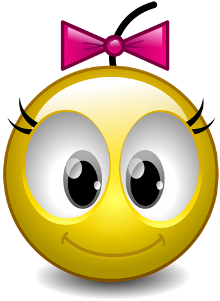 Домашнее задание.
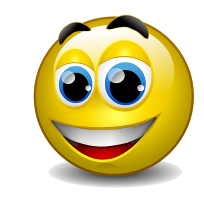 Гр № 2-1
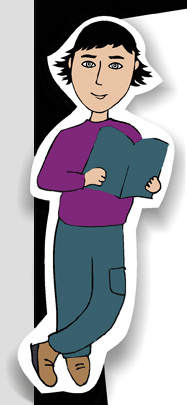 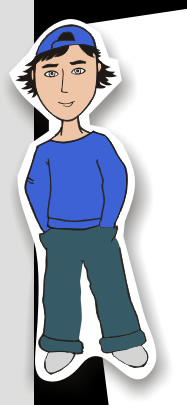 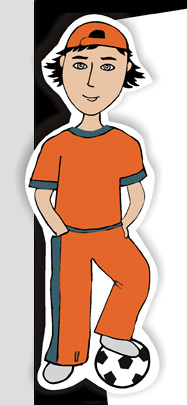 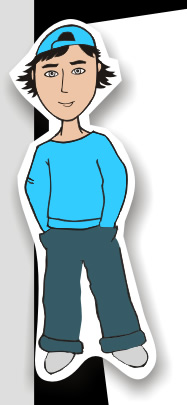 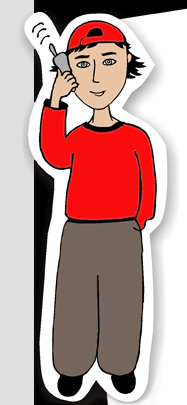 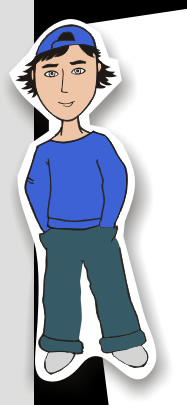 2-11
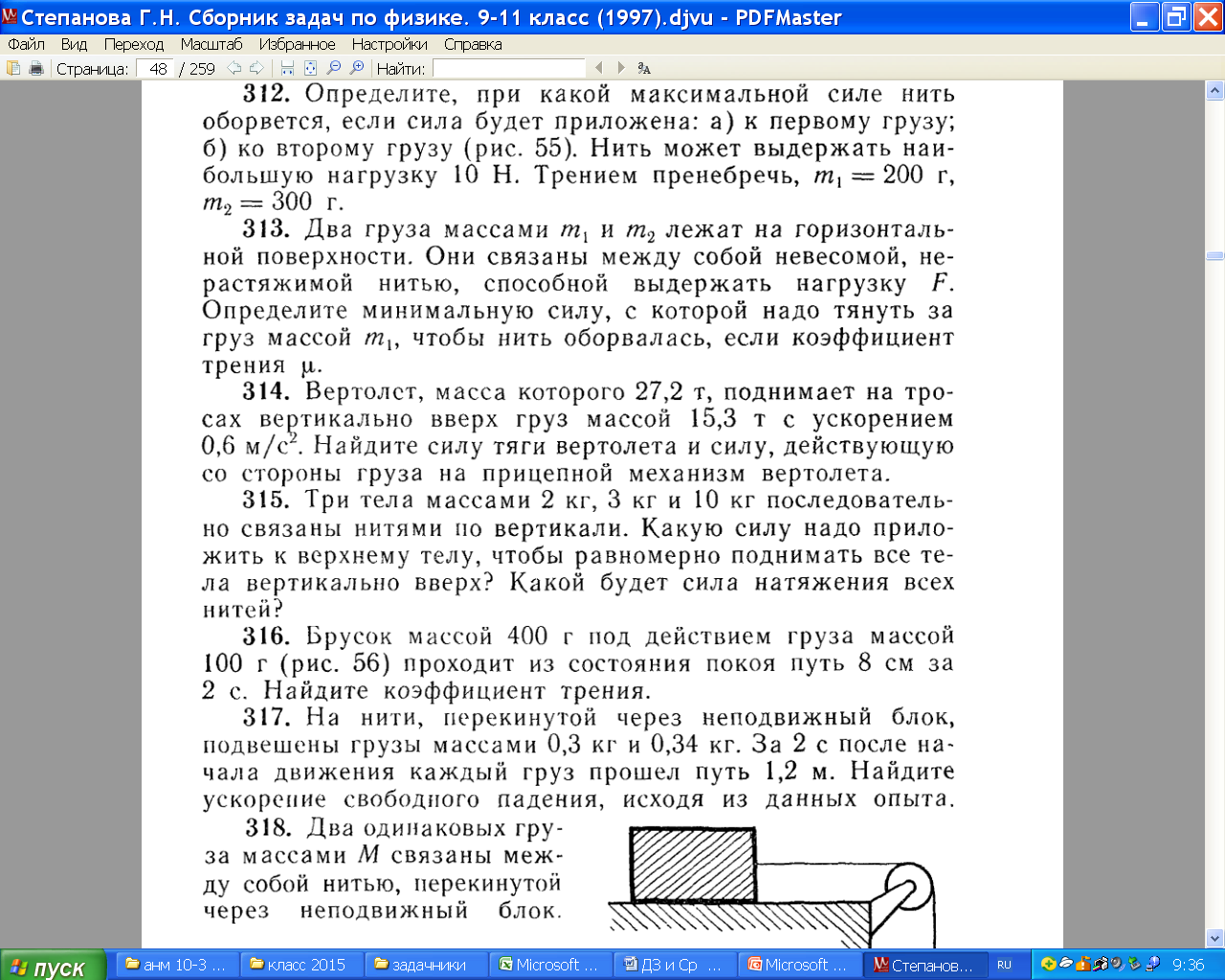 1. Найду максимальное ускорение m2
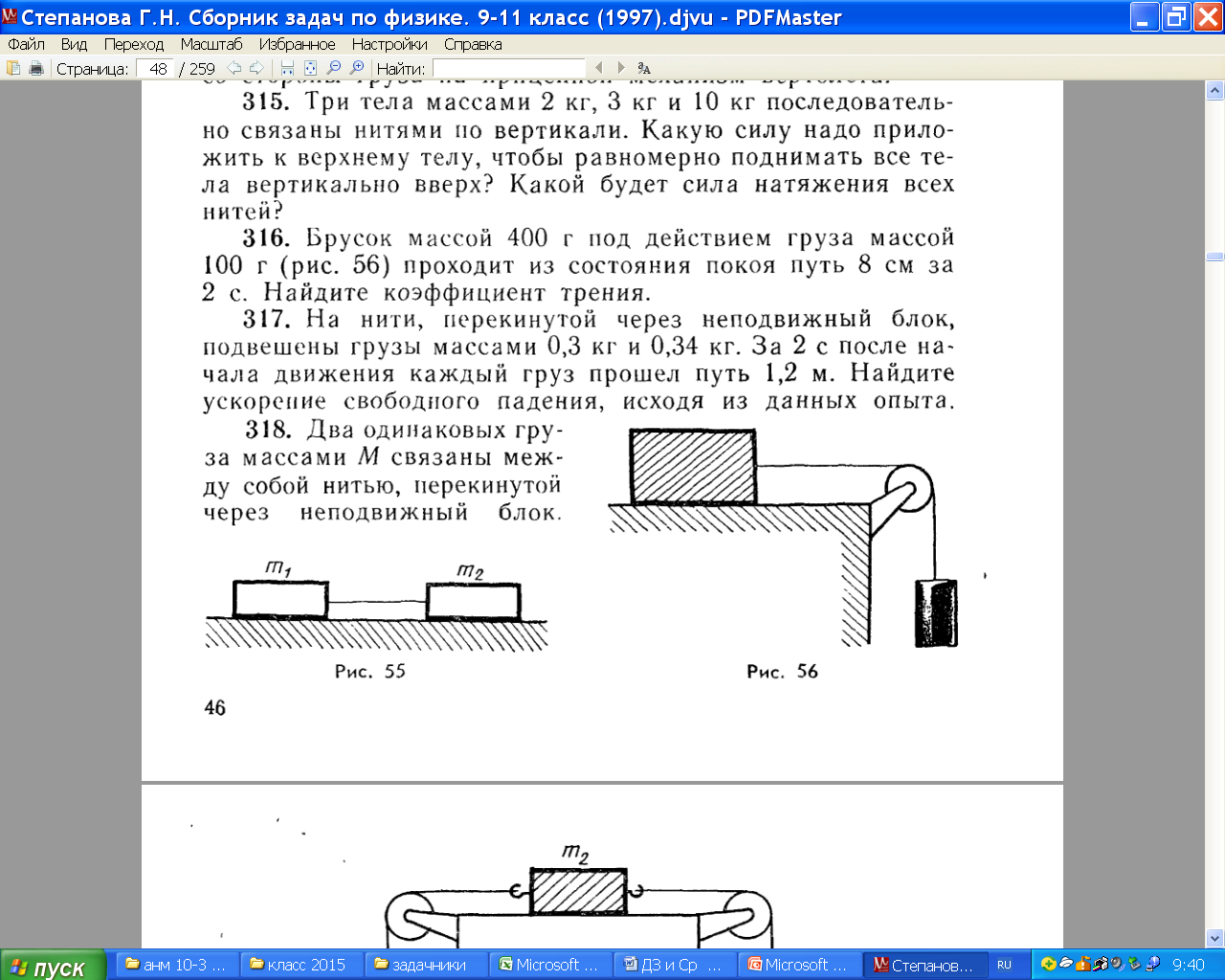 m1=0,2кг
m2=0,3кг
Fmax =10H
F1 -? F2 -?
Fmax =m2∙a2
F1
F2
a2=10Н/0,3кг
2. Найду силу разгоняющую систему с таким ускорением
F1 =mобщ∙a2
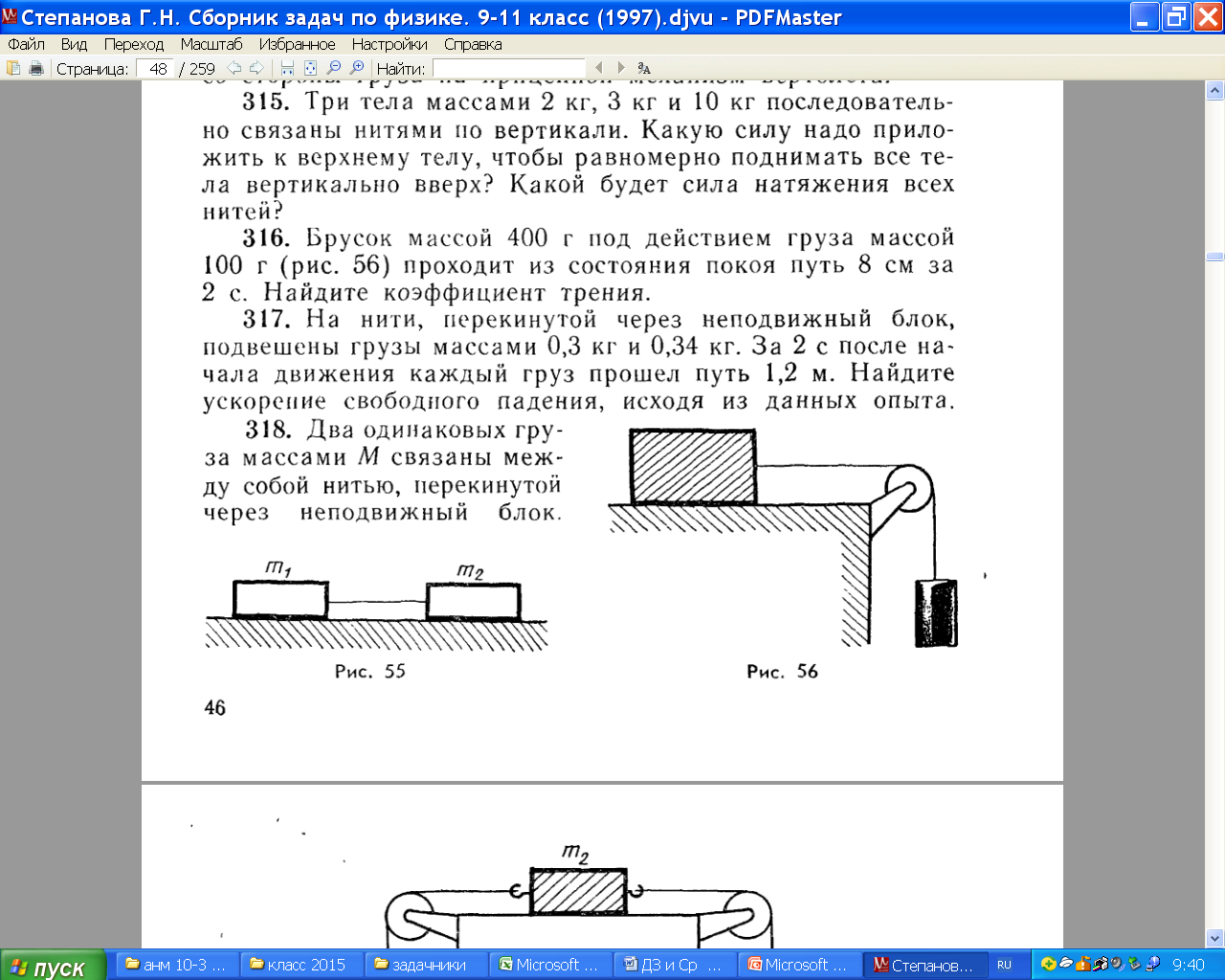 3. Найду максимальное ускорение  m1
Fmax =m1∙a1
4. Найду силу разгоняющую систему с таким ускорением
2-12
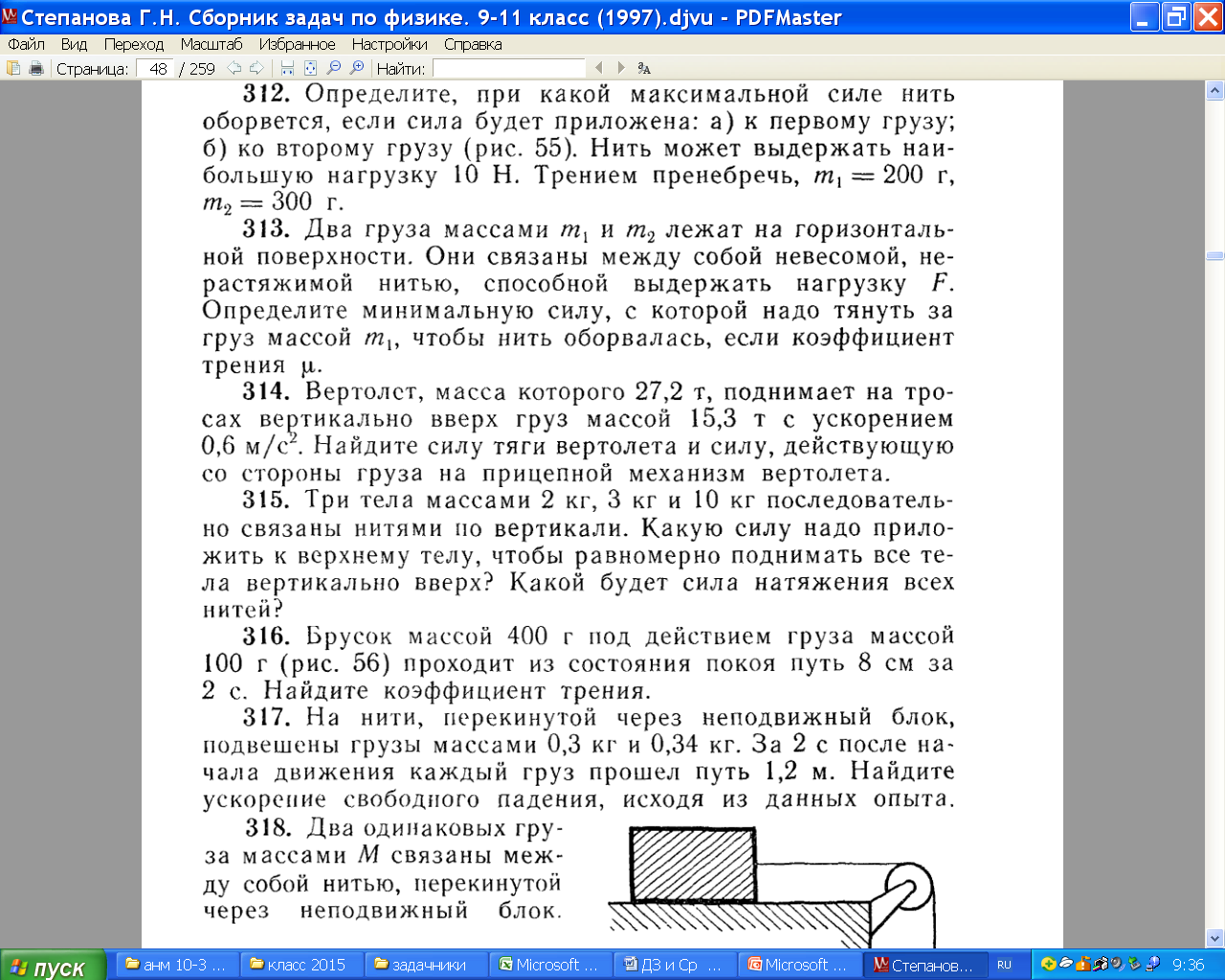 Mврт=27,2т
Mгр=15,3т
а =0,6м/сс
Fтяг -? 
Fупр -?
1. Найду силу тяги разгоняющую систему с таким ускорением
Fтяг
Fупр
Fтяг =
Fтяг =mобщ∙a
2. Найду силу упругости разгоняющую груз с таким ускорением
Fупр =
Fупр =Mгр∙a
3. По третьему закону Ньютона …
mобщg
Mгрg
2-13
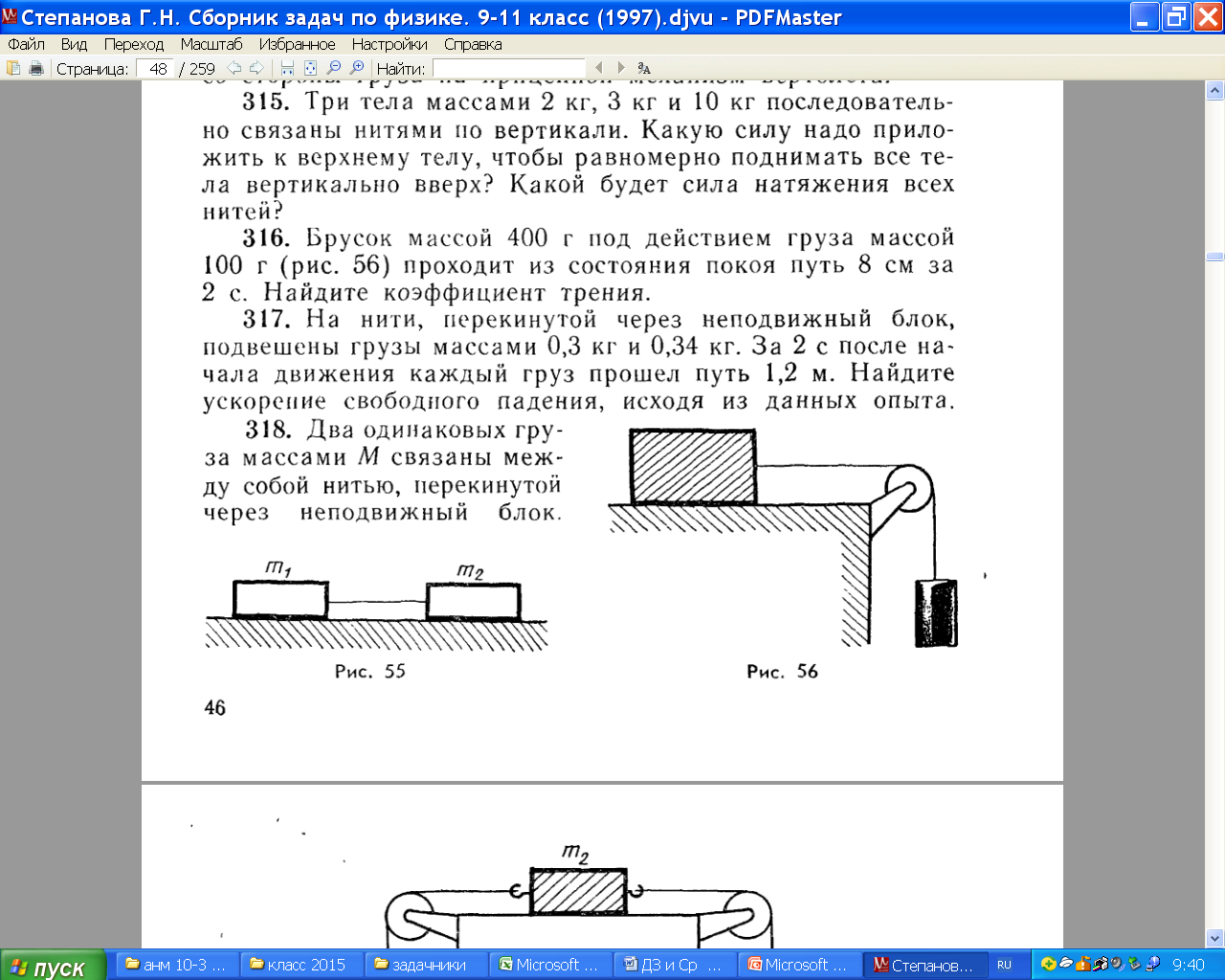 1. Запишу первый закон Ньютона для всей системы
Mв=2кг
Mср=3кг
Mн=10кг
а =0
Fв -? Fср -? 
Fнжн -?
2кг
Fтяг -mобщ∙g =0
Fтяг
2. Запишу первый закон Ньютона для  системы Mср  и Mнижн
3кг
10кг
Fупр. ср -….. =0
mобщg
3 Запишу первый закон Ньютона для   Mнижн
Fупр.нижн  -….. =0
2-14
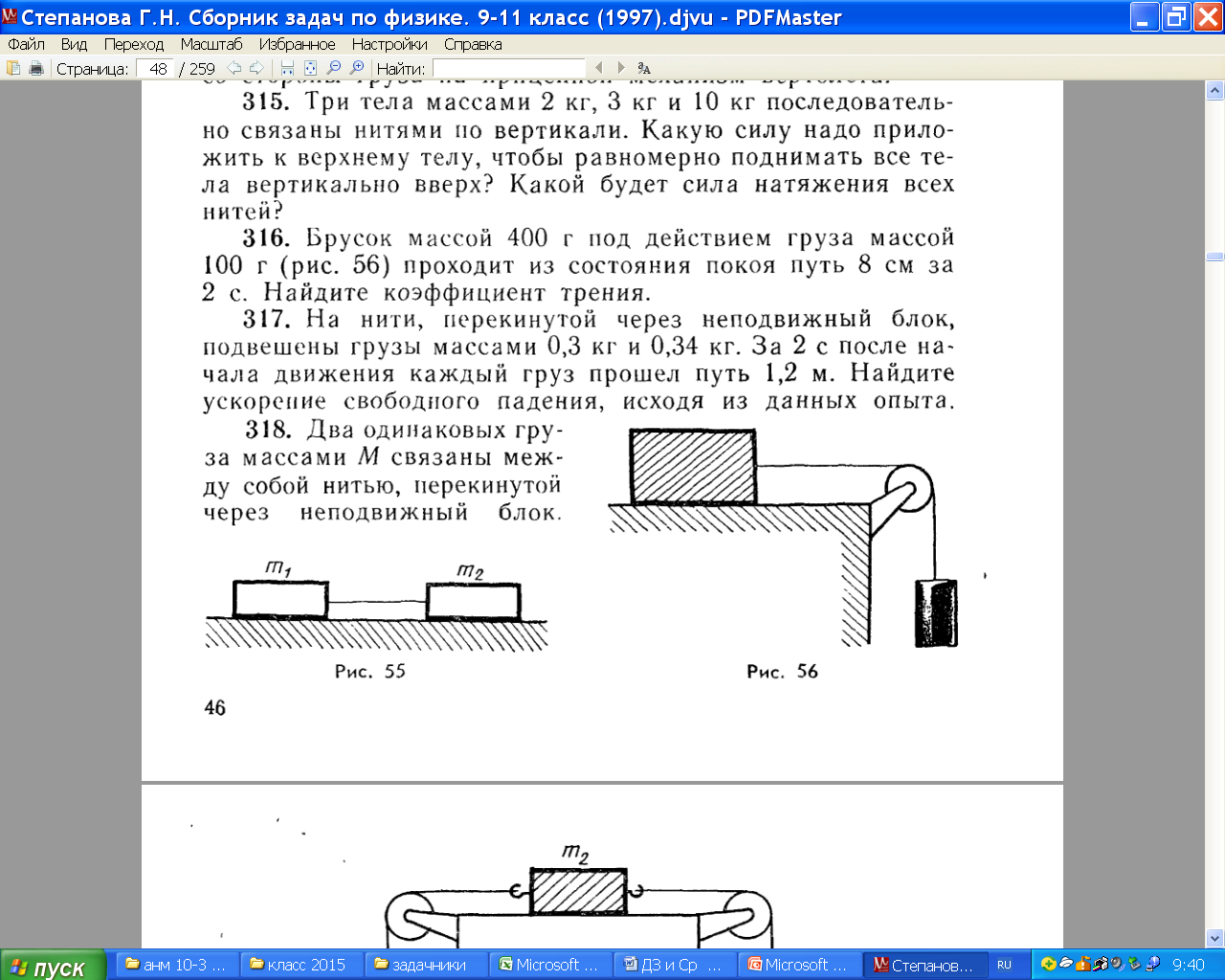 1. Используя законы кинематики найду ускорение системы.
m=0,3кг
M=0,34кг
t =2c, s=1,2м
g-?
v
а
2. Запишу второй закон Ньютона для всей системы и выражу ускорение свободного падения
Mg-mg =mобщ∙a
Mg
mg
Ответ: Опыт с машиной Атвуда , дал значение ускорения свободного падения …
1,2 Система двух тел разгоняется
2. Каково ускорение системы двух тел, подвешенных на блоке? Чему равна сила натяжения нити?
vy = v0y - gt
y = y0 + v0yt – gt2/2
 y =
vy2 – v0y2
-2g
3. Почему?   Mg-mg  =(M+m)·a   (2 з-н Н)
M=10кг
m=4кг
F
а-? F-?
(M-m)g =(M+m) · a(2з-н Н)
a=4,2м/с2
(6кг)9,8 =(14кг)·a
F
v
а
а
4.Тело M разгоняется
3. Почему? Mg-F =M·a (2 з-н Н)
10•9,8 - F =10·4,2
F =56Н
Mg
mg
Mg
Время разгона  
v=v0+at (v0=0)
И так: сначала ускорение всей системы, а затем свойства частей
Ответ: Центр масс должен быть ближе к ведущим колёсам.
2-15
1. Автомобиль в равновесии  т.к.
L
Nзд =6,5кН
Nп =9кН
L =2,3м
x -?
x
0 = Nпер +Nзад-Mg
О
Nз
Nп
В
А
2. Автомобиль не вращается отн. тА  т.к.      0 = mg·x – Nпер·L
15,5
mg
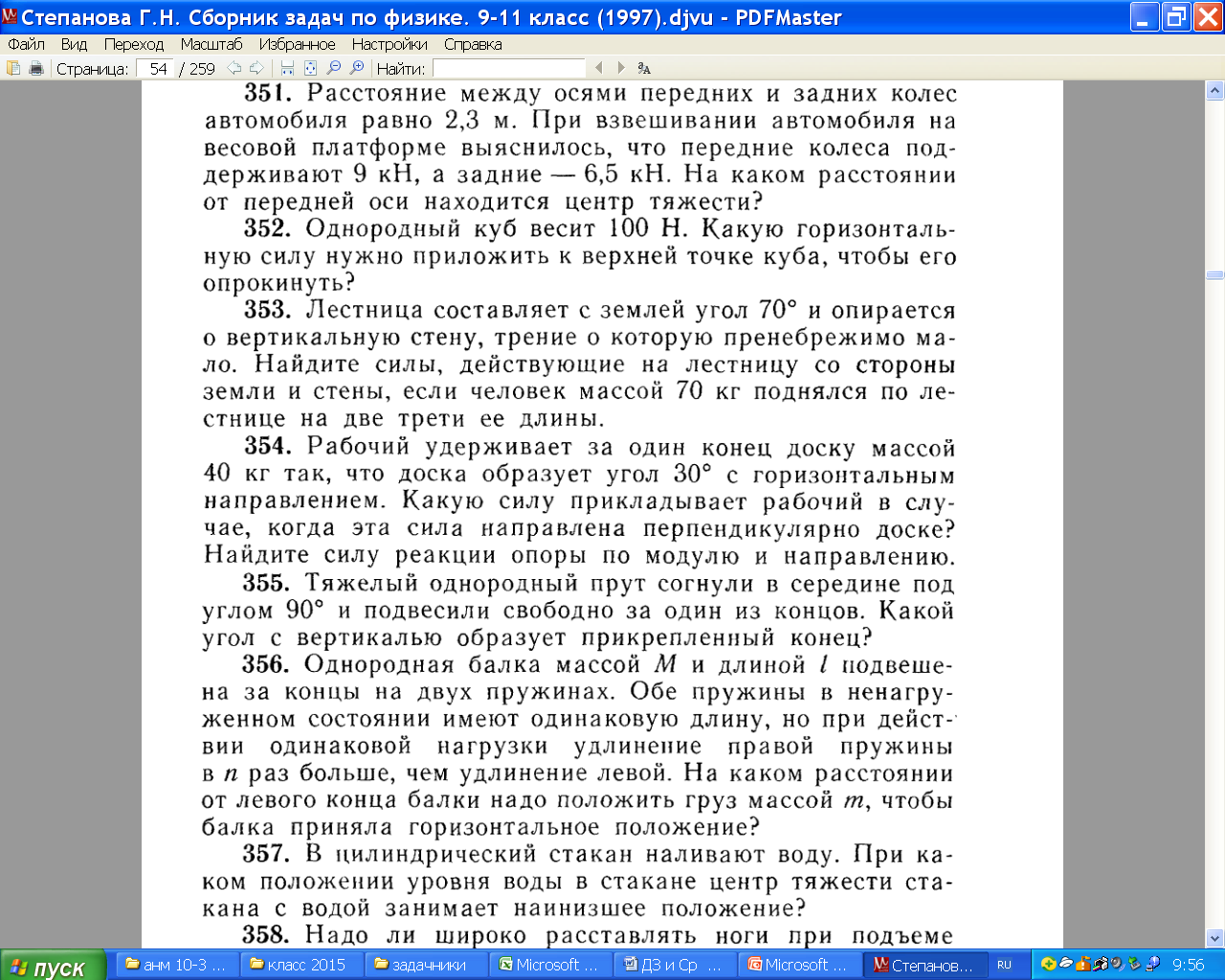 Урок - 8 (МКТ и ТД )            раздел (I)
ТЕМА: /Т4/ ЗАКОНЫ ТЕРМОДИНАМИКИ.
ЦЕЛИ:
Изучить формулировки и доказательства I -го и  II-го законов термодинамики.
Познакомить учащихся с применением I-го закона ТД для описания изопроцессов.
Изучить адиабатный процесс.
Углубить понятие внутренней энергии и способов ее изменения.
Повторить законы теплообмена: нагревания, плавления, парообразования и горения.
ЗАДАЧИ: 
ТИП УРОКА:
ВИД УРОКА:
ДЕМОНСТРАЦИИ:
Уменьшение t при адиабатном расширении.
Необратимость диффузии на модели.
взаимодействуют
Физика 10
Тема №4
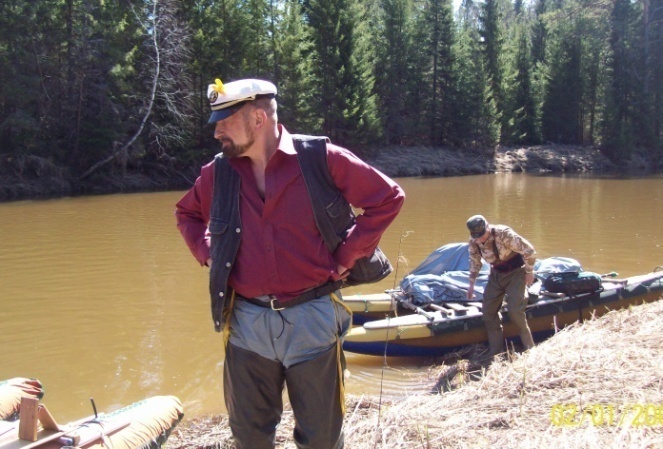 Хаотически…
Состоят …
Внутренняя энергия
законы Т.Д.
U =
Физика от физика,  стр.11
«Можно ли энергию от горячего тела передать холодному, выполняя закон сохранения энергии?»
«Можно ли энергию от холодного тела передать горячему, выполняя закон сохранения энергии?»
взаимодействуют
ВНУТРЕННЯЯ  ЭНЕРГИЯ -
T
k T
k=
K=
U =
U =
R T
R T
NA
NA
N =
3 m
m
3 m
3R
R
3
m
M
NA
M
2 M
2
2
2 M
П
U = N K +
Хаотически…
Состоят …
N
идеальный газ
П=0,
U =
K
U =
NA
5/2-двухатомный, 6/2-
реальный U = N K + П
U = f (T,V)
U =
R T
3 m
2 M
законы термодинамики.
Aг +
Q =
U
I з-н Т.Д.
U=
A+
Q
ЗСЭ
теплообмен
потереть…
Aг +
U
Q =
нагрев..
поршня…
II з-н Т.Д.
  от горячего…
Само…
Необратимо…
холодильник ?
… мотор
U =
R T
3 m
2 M
Aг +
U
Q =
Aг +
Q =
р
T
U
изохорный
1. изохорный
V = 0 
A = 0
U = Q  теплообмен
-плавление
U = m
-отвердевание
- нагревание
U=cmt0
T
р
- охлаждение
П
U
П
-парообразов.
U=Lm
-конденсация
горение
Q =qm
RT
=3/2pV
U =
3 m
2 M
Aг +
U
Q =
I з-н Т.Д.
ЗСЭ
Aг +
Q =
U
1. изохорный
U = Q  теплообмен
V = 0 
A = 0
2.Изотермический
Q =Aг
T = 0 
U = 0
p
V
3. Изобарный
Q =Aг + U
T
V
Aг= -U
4. адиабатный!!!
термос
Q = 0
быстро
(работая остывает)
перпетум
мобиле
T
V
( первого рода,  второго рода)
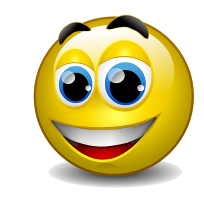 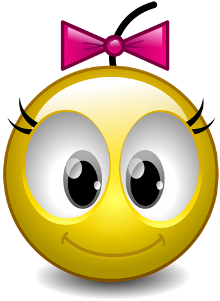 Домашнее задание.
Тема №4
§§75,77-81
15(1,2,4,6-10)
Гр2/620 624 648 657 658
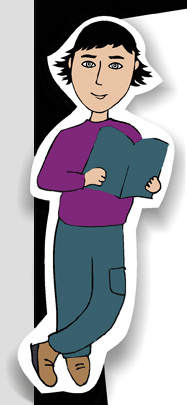 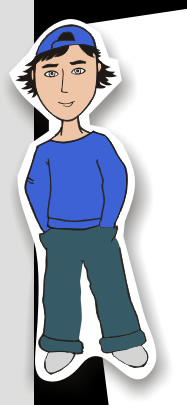 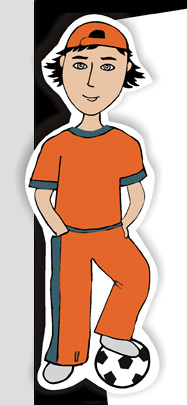 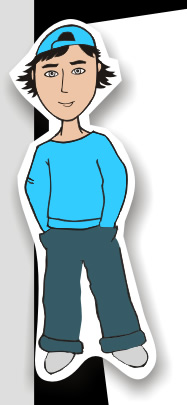 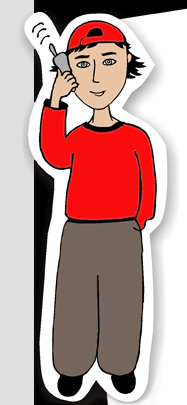 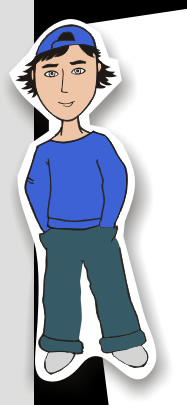 4-1. Какое количество теплоты сообщено 1 молю одноатомного газа при его изобарном нагревании на 200 К?
Q =
Aг +
U
3
3 m
Q = ?
A
 U =
U=
RT
2 M
2
  = 1моль
m
pV=
t0=2000
A=
R T
M
изобарный
5 m
Q =
R T
T
V
2 M
5
A
Q =
2
4-1/ Стр.11
4-2. Одноатомный   идеальный газ  при давлении  4 ат и температуре О0 С занимает объем 2 м3. Газ сжимают без теплообмена с окружающей средой. При этом температура повышается до 2000 С. Определить работу, совершаемую газом.
3 m
R(T1-T2)
A=
-U
Q =0
А = ?
=
2 M
3 m
V1  = 2 м3
RT1
p
V
U1 =
T
2 M
t0=2000=473К
T=273К
к
н
адиабатный
3 m
p =4 ат=4•105Па
RT2
U2 =
2 M
4-2/ стр.11
m
RT 1
p1V1 =
M
Ответ: работа, совершаемая газом составит - 8,8 кДж
4-3. Применение знаний в измененных условиях  по вопросам:  //стр.11
4-3а. Как изменяется внутренняя идеального газа при изотермическом сжатии?
4-... Как выглядит I закон ТД для изохорного процесса?


4-... Чему равно U, если Q равно 300 Дж, а внешние силы совершили работу над газом в 500 Дж? 


5. Применение знаний темы для реш. задач упр15(10*),стр 237  /см следующий слайд//
 №10*(вместе ) /не известно, как идет процесс/
упр15(1,4,5,7,8) //самостоятельно
T = 0 
U = 0
U = Q  теплообмен
V = 0 
A = 0
U=
A+
Q
U= 800Дж
4-3б.  В доме затопили печь, как изменится внутренняя энергия воздуха в доме?
3 m
= p V
 U =
RT
2 M
4-3б/  стр.11
4-4. Одноатомный идеальный газ при давлении 4 ат и температуре 00С занимает объем 2 м3. Газ расширяется изобарически для этого  температура повышается до 2000 С. Определить работу, совершаемую газом.
p(V2-V1) =
pV=
изобарный
A=
T
V
m,p=const
Изобарный
Гей-Люс.
T1
V1
Q ?
=
V2
T2
V1  = 2 м3
t0=2000=473К
T=273К
473
к
н
3,5 м3
V2=
=
2 м3
p =4 ат=4•105Па
273
A=
4•105Па(3,5-2)м3=
6•105 Дж
А = ?
3
Q =
Aг +
A
U
U=
2
4-4. Стр.14
5
A
Q =
=
1,5 МДж
2
Ответ: работа, совершаемая газом составит 600 кДж
4-4б. Одноатомный   идеальный газ  при давлении  4 ат и температуре О0 С занимает объем 2 м3. Газ сжимают без теплообмена с окружающей средой. При этом температура повышается до 2000 С. Определить работу, совершаемую газом.
3 m
R(T1-T2)
A=
-U
Q =0
А = ?
=
2 M
3 m
V1  = 2 м3
RT1
p
V
U1 =
T
2 M
t0=2000=473К
T=273К
к
н
адиабатный
3 m
p =4 ат=4•105Па
RT2
U2 =
2 M
m
RT 1
p1V1 =
4-4б. Стр.63
M
Ответ: работа, совершаемая газом составит - 8,8 кДж
t0
4-5
 =
расплавилась
 свинца =
3270
 =0,3
mпули = ? г
570
00
v  = ?
Q поглощен.
tминуты
t0=570
ссвинца=130Дж/кг•К
н
Qвыдел.
4-5. С какой скоростью должна лететь свинцовая пуля, чтобы при ударе о преграду она расплавилась, если температура пули до удара 57 °С? При ударе в тепло превращается 30 % энергии пули.
 Qвыдел. =
Q поглощен.
сmпули
 mпули
 m v2/2
=
•2700+
130•m•2700
+25000•m
Дж
0,3 m v2/2
=
0,15v2
=
35100 +
25000
633м/с
25
v2
=
• v2
60100
v=
400667
0,15
=
кДж
кг
Ответ: Чтобы расплавиться после удара пуля должна лететь со скоростью  633м/с
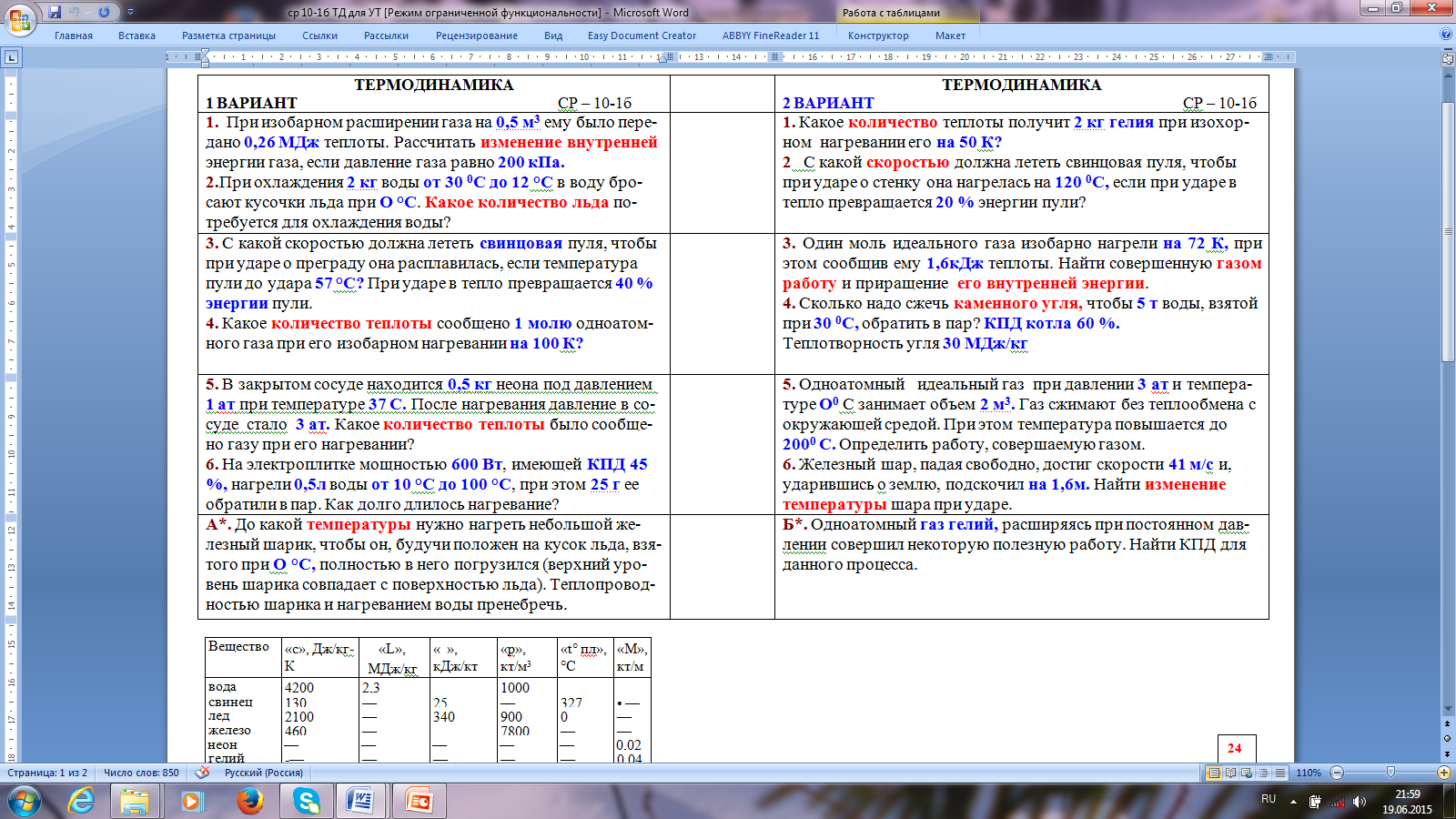 4-6
t0
300
mВ = 2кг
З.С.Э.
Qвыдел. = Q поглощен.
120
t0=300
t0=120
н
к
tминуты
mл=? t0=0
00
сводыmводы
своды mльда
(300-120)=
λлmл +
(120-00)
4200mльда120
340000mл +
4200•2КГ•180=
4200•2КГ•180
mл =
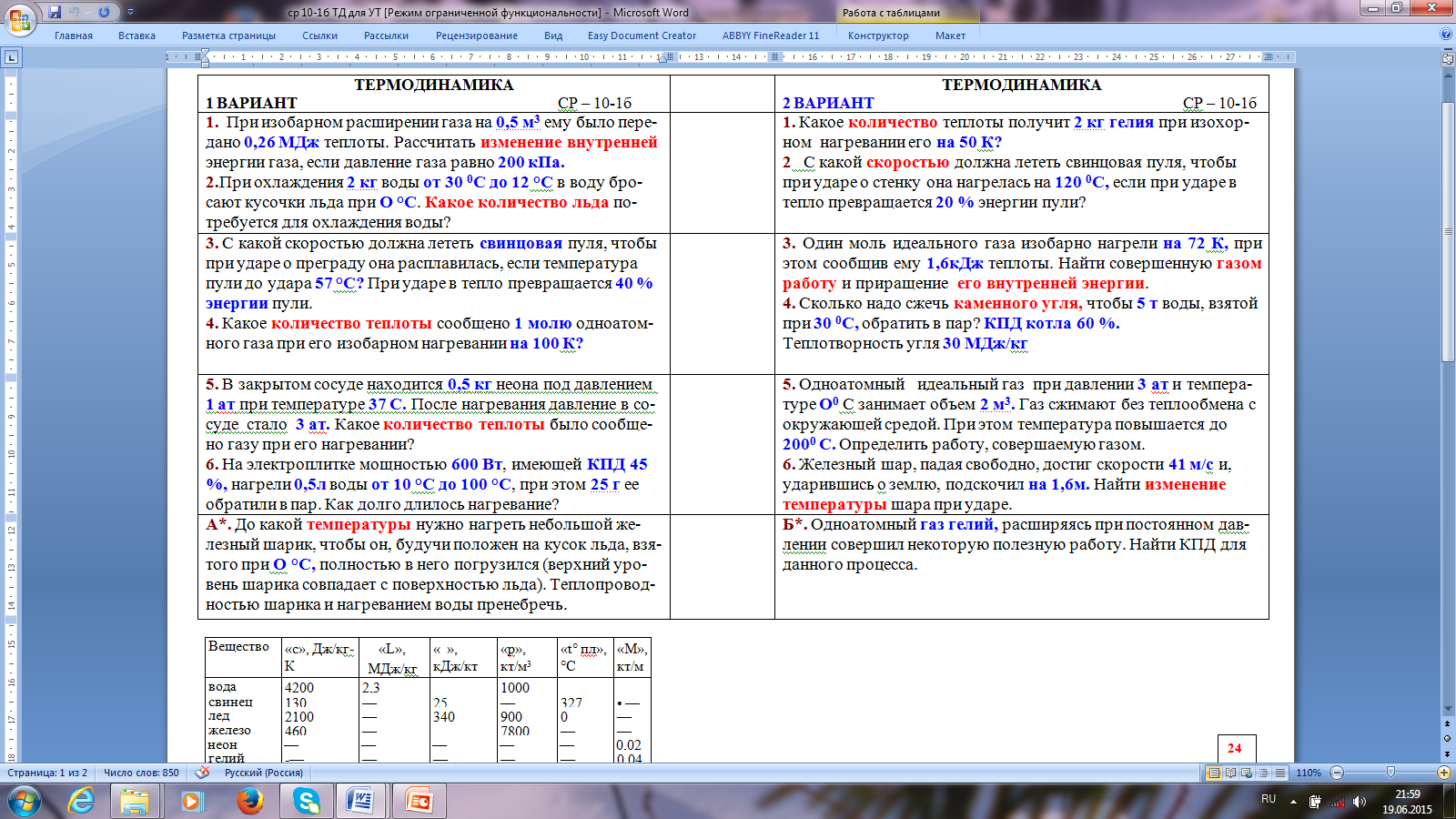 340000+4200•120
ФотФ Стр.13
4-7 //  Стр.12
10 
t
6(14) 10*), стр 237
  исследование.
Выделится при охлаждении воды до 0
 Q1 = 4200∙0,4 ∙ 10 = 16800 (Дж)
Необходимо для нагревания льда от -40 до 0
 Q2 = 2100 ∙ 0,6 ∙ 40 = 50400 (Дж)
Выделится при отвердевании 0,4 кг воды
 Q3 = 330000 ∙ 0,4= 132000 (Дж) ????
Сколько же замерзнет ?
     mx = (Q2 - Q1)/                  / 0,1кг /
В ведре лед и вода, температура 0 ...
 Какой процесс надо ожидать, плавление или отвердевание?
t, мин
-40
mв=0.4кг
t=10 
mл=0.6кг
t=  -40 
tк= ?
Урок - 9 (МКТ и ТД )         раздел (I)
ТЕМА: /ЗТ4/ ПРИМЕНЕНИЕ ПЕРВОГО ЗАКОНА ТЕРМОДИНАМИКИ К ИЗОПРОЦЕССАМ. АДИАБАТНЫЙ ПРОЦЕСС.
ЦЕЛИ:1.   Закрепить знания по теме 4.
Развивать навыки физического  рассказа.
Развивать визуальные навыки.
ЗАДАЧИ: 
ТИП УРОКА:
ВИД УРОКА:
ДЕМОНСТРАЦИИ:
ХОД УРОКА:
Теплоёмкости сp и  cv
а) ( при изобарном) Q=A+U, 
сpmT= m/M(RT)+3/2m/M(RT)= 
  сp = R/M+3/2R/M
б) (при изохорном) Q= U,         
                             cvmT=3/2(m/M)R T                                    
                           сp= R/M + cv          
                               Нет работы
77. За  10 минут 2кг воды остыли на 20 . Какова мощность нагревателя, если та же вода нагреется на 20 за 15 минут.
t0
600
1. Опишем остывание воды.
сmводы
·20
Qвыдел. =
580
сmводы·20
00
Nостыв·t1 =
tминуты
1. Опишем нагревание воды.
Nвыд·t2 -Nост·t2 =
сmводы·20
Nвыд·t2 – t2(сmводы·20)/t1=сmводы·20
Nвыд·t2 = t2(сmводы·20)/t1+сmводы·20
Nвыд·15мин= 15мин(4200·2кг·20)/10мин+4200·2кг·20
Nвыд= (15мин(16800)/10мин+16800 )/15
Nвыд= 2800Вт